An Intelligent Alerting Approach Based on WiFi Channel State Information Sensing for Earthquake Precocious Signs
Mohammed Serrhini
University Mohamed First Morocco/ Faculty of Sciences/ Computer Sciences Department
P4.3-799
WiFi sensing. Has sensing capability turns Wi-Fi networks instantly into the world’s ever largest “sensorless” sensing network, without any dedicated hardware sensors. 
Today, Wi-Fi sensing is revolutionizing many applications, including motion detection, homesecurity, sleep monitoring, fall detection, gait recognition, gesture control, activities of daily living monitoring, lighting control, and energy management, just to name a few.
This paper show a new paradigm to use WiFi sensing to detect Earthquake Precocious Signs from P wave by adopting IA as Intelligent Alerting system.
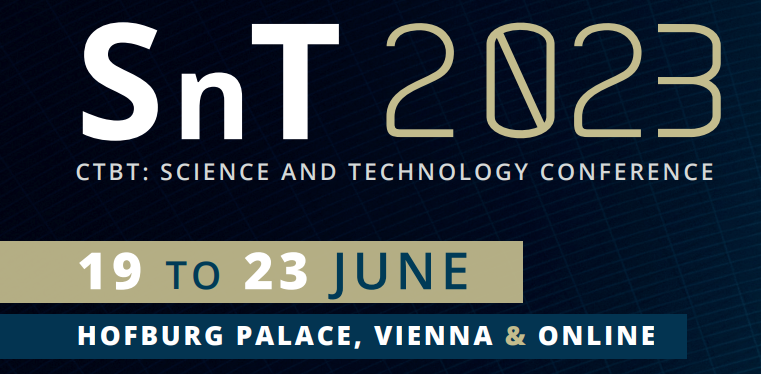 If you want to learn more about this, come see my e-poster during session Enabling IT Technologie P2.5, P4.1, P4.2, P4.3 on this date 21 juin 2023, 09:00 or access it online on the SnT2023 Conference platform!